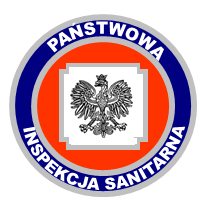 ŚRODKI ZASTĘPCZE
„DOPALACZE”
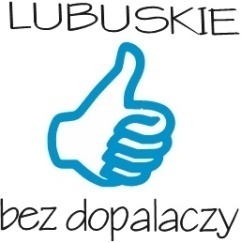 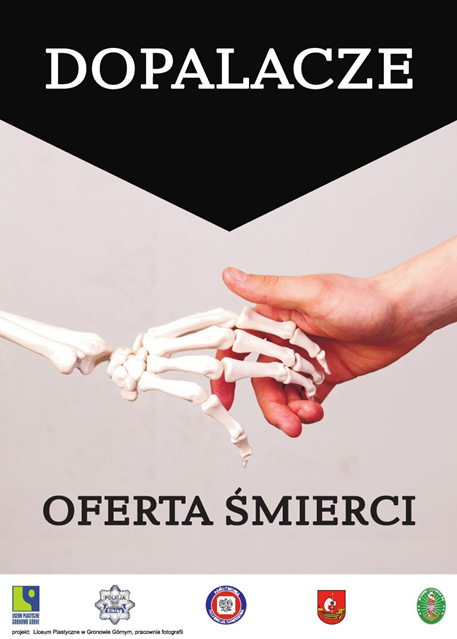 Gorzów Wlkp., 2015
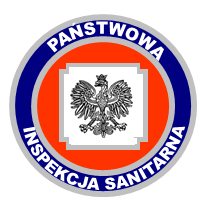 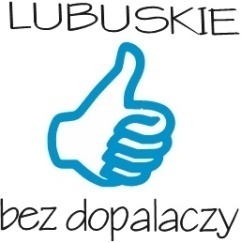 Monitoring zatruć
Monitoring zgłaszanych zatruć/podejrzeń zatruć środkami zastępczymi na terenie woj. lubuskiego jest prowadzony regularnie od 2014r.Zgłoszenia przesyłają:- szpitale (SOR, Oddziały),- pogotowia ratunkowe,- punkty opieki zdrowotnej.
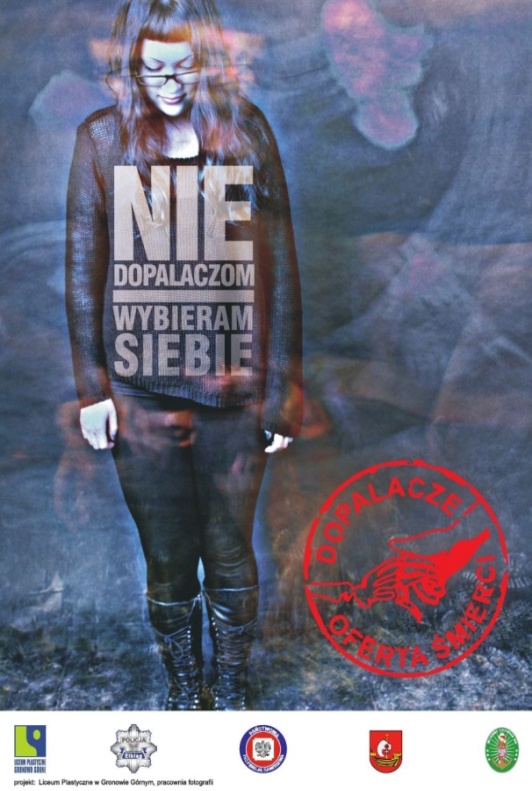 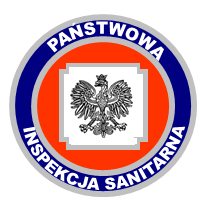 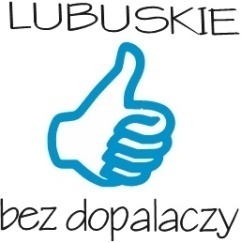 Liczba zatruć
*stan na dzień 25 sierpnia 2015r.
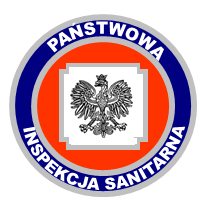 Zatrucia z podziałem
na powiaty (2015r.)
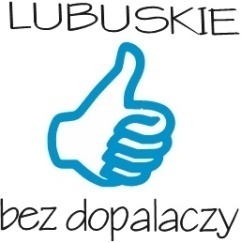 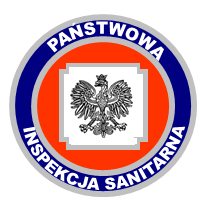 Zatrucia z podziałem na grupywiekowe i płeć (2015r.)
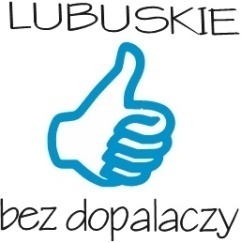 najmłodsza osoba – 12 lat,    najstarsza  – 46 lat                            średnia wieku: 24,18 lat
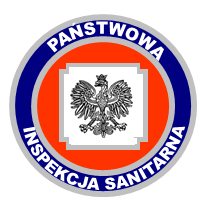 Zatrucia dzieci i młodzieży w wieku szkolnym (2015r.)
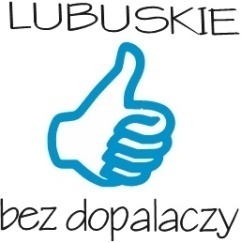 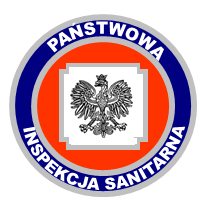 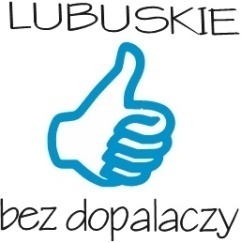 Działania podejmowane na terenie woj. lubuskiego
Kontrole w stacjonarnych miejscach ewentualnego wprowadzania do obrotu środków zastępczych (ale one nie stanowią problemu w województwie):
 
do 25 sierpnia 2015r. przeprowadzono 12 kontroli.
 
Izba Celna w Rzepinie przesyła akta spraw dot. przesyłek zawierających środki zastępcze zatrzymywane przez Referaty Mobilne Grup Kontrolnych Izby Celnej w siedzibach Poczty Polskiej oraz firm kurierskich:
 
do 25 sierpnia 2015r. przesłano 12 informacji o 225 zatrzymanych przesyłkach, których wartość wynosiła 55 928, 77 zł.
 
Przesłuchania osób podejrzanych o wprowadzanie do obrotu środków zastępczych:
 
do 25 sierpnia 2015r. przesłuchano 66 osób.
 
Prowadzenie postępowań administracyjnych (wezwania do stawiennictwa w celu złożenia wyjaśnień, decyzje administracyjne, wnioski do sądów, kary pieniężne, odwołania do sądów).
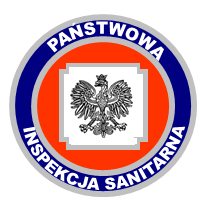 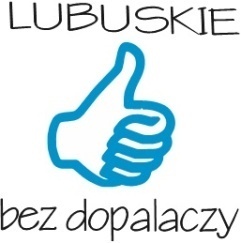 Dziękuję za uwagę.